Redress for Mass Atrocities: The After STAGE
Lessons in Leadership: Criminal Justice Approaches for Preventing Mass Atrocities
Overview
Why is pursuing justice and redress after mass atrocities important? Who is involved?
What are the challenges to pursuing justice?
How can criminal justice professionals support social healing and prevent recurrence?
2
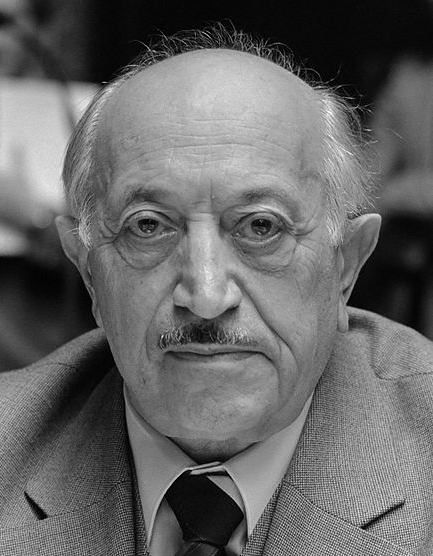 “My cause is justice, not vengeance. My work is for a better tomorrow and a more secure future for our children and grandchildren who will follow us.”
Simon Wiesenthal, Holocaust survivor and founder of the Jewish Historical Documentation Center
BNA Photographic/Alamy Stock Photo
3
[Speaker Notes: Quote source: http://www.wiesenthal.com/about/about-simon-wiesenthal/a-tribute-to-simon-wiesenthal-in-his-95th-year.html
Photo source: https://www.nationaalarchief.nl/onderzoeken/fotocollectie/ad201a9c-d0b4-102d-bcf8-003048976d84]
Goals of Justice and Accountability
Deliver justice to targeted groups
Ensure accountability of perpetrators
Establish the truth
Promote societal healing, reconciliation and reintegration, and reestablish trust
Rebuild and reform institutions
Stop ongoing atrocities
Prevent future atrocities
4
[Speaker Notes: Source: based on goals identified by Straus in Fundamentals on pg. 206, 216–217]
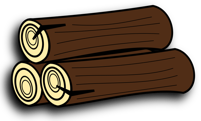 Macro-Level Risk Factors
5
Prevention Matters at Each Stage
Before
Prevention
After
Redress
During
Response
6
Challenges to Pursuing Justice
Think about a time when you handled a case that attracted significant public attention.
What pressures or challenges did you face? How did you respond?
What impact do you think that case had? (On the parties involved, the public, policy, or other factors?)
7
Transitional Justice
A range of measures—judicial and nonjudicial, formal and informal, retributive and restorative—employed by countries transitioning out of armed conflict or repressive regimes to redress legacies of atrocities and to promote long-term, sustainable peace
8
[Speaker Notes: Source: https://2009-2017.state.gov/documents/organization/257771.pdf]
Transitional Justice Tools
Trials or Legal Accountability
Fact-Finding or Truth-Telling Bodies
Reparations (compensation/economic assistance, apologies)
Lustration and Vetting
Memorialization
Legal and Institutional Reform, Rule of Law
9
Some Criminal Justice Tools for Prevention
10
Transitional Justice Tools
Trials or Legal Accountability
Fact-Finding or Truth-Telling Bodies
Reparations (compensation/economic assistance, apologies)
Lustration and Vetting
Memorialization
Legal and Institutional Reform, Rule of Law
11
Transitional Justice After Mass Atrocities
US Holocaust Memorial Museum
12
Discussion
What reasons did the interviewees give for pursuing transitional justice efforts? How might the motivations of criminal justice professionals and victims vary in pursuing transitional justice efforts?
What are the challenges of the various transitional justice tools described?
How might the transitional justice efforts described in the video have contributed to reducing the risk of future violence or mass atrocities?
13
Write down one tool that you could use to promote reconciliation in your community.
14
Conclusion
15
Optional Add-On
Transitional Justice Examples Exercise
16
What are the potential challenges and benefits of this transitional justice tool for leaders trying to respond to mass atrocities?
17
Trials: Hybrid Courts
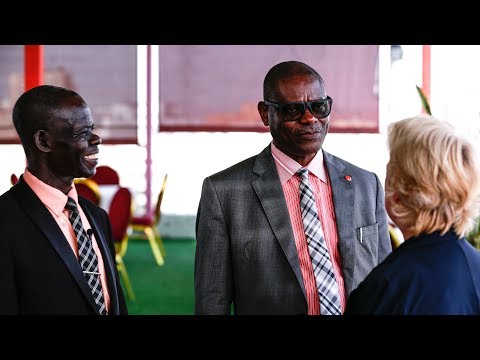 Africa Group for Justice and Accountability via YouTube
18
Fact-Finding or Truth-Telling Bodies
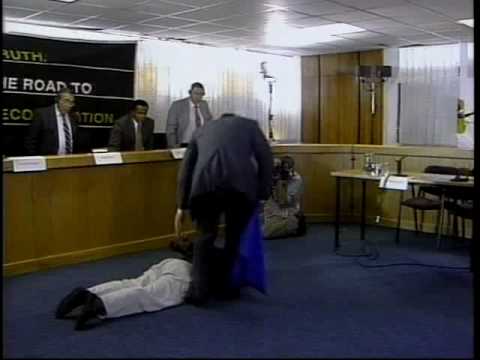 Facing History and Ourselves via YouTube
19
Memorialization
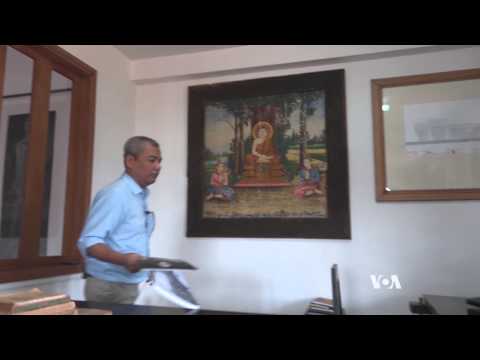 Video: VOA via YouTube
20
[Speaker Notes: https://www.youtube.com/watch?v=wNXHuRuuVbY&t=3s]
Institutional Reforms and Vetting
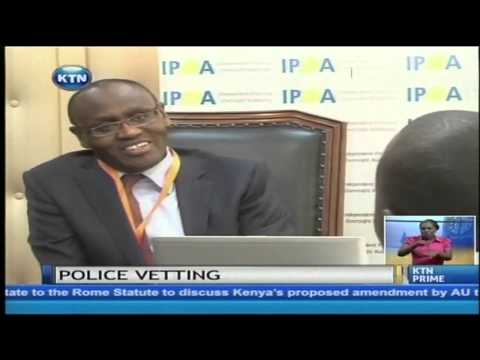 KTN News Kenya via YouTube
21
Reparations (Apologies)
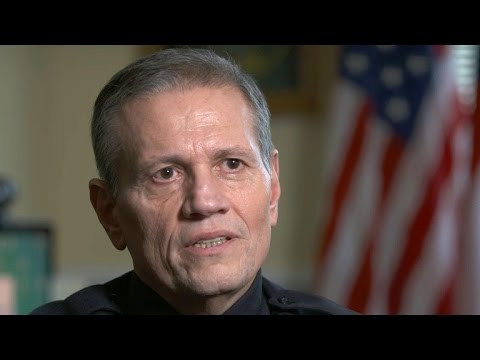 CBS News via YouTube
22